HABITAT  III
NOVA AGENDA URBANA
As cidades que precisamos.
Claudio Bernardes
Por que uma Nova Agenda Urbana ?
- Multiplas formas de pobreza
- Crescimento das desigualdades sociais
- Degradação do meio ambiente
- Exclusão social
ATUAL MODELO DE DESENVOLVIMENTO
Até  2050  a população urbana 
no mundo  deve dobrar
Aproveitar oportunidade da urbanização
Promover crescimento econômico inclusivo e sustentável

Alavancar o desenvolvimento  social e cultural

Melhorar a qualidade de vida das pessoas
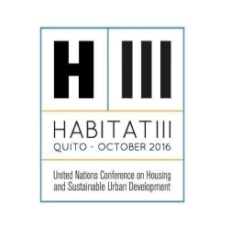 10
Unidades de Política Urbana
1. O direito à cidade. Cidades para todos
6. Estratégias urbanas espaciais
7. Estratégias para desenvolvimento
 econômico urbano
2. Estrutura urbana sócio -cultural
3. Políticas urbanas nacionais
8. Ecologia e resiliência urbanas
4. Capacidade de governança urbana e desenvolvimento institucional
9. Serviços urbanos e tecnologia
5. Finanças municipais e sistemas fiscais
 locais
10. Políticas habitacionais
A Nova Agenda é para Todos
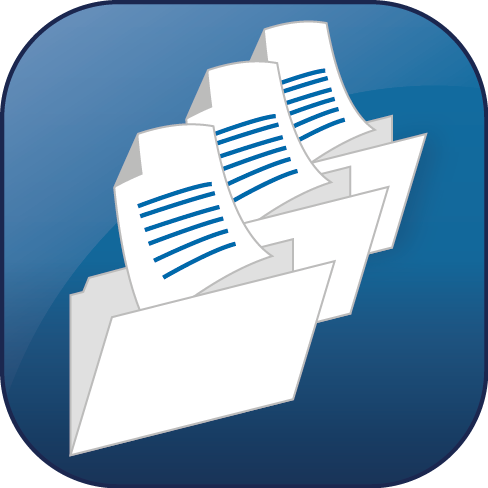 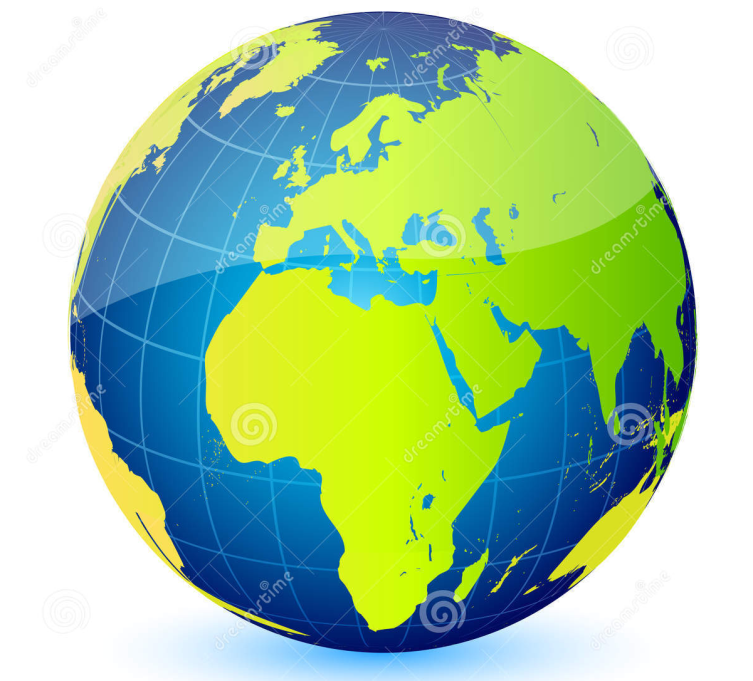 N.A.U.
Caracteristicas demograficas , culturais e  regionais devem ser consideradas
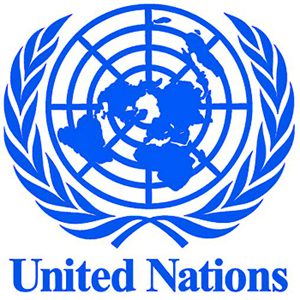 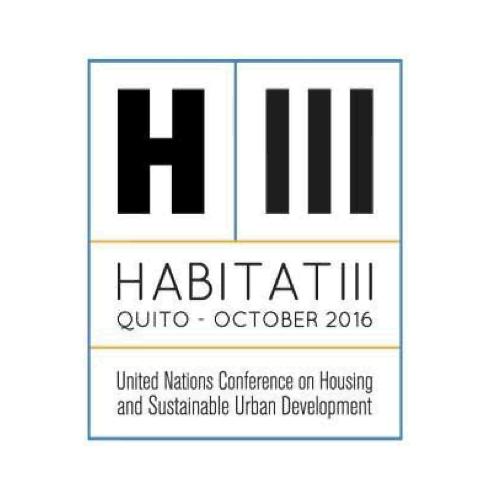 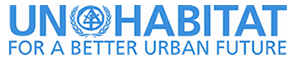 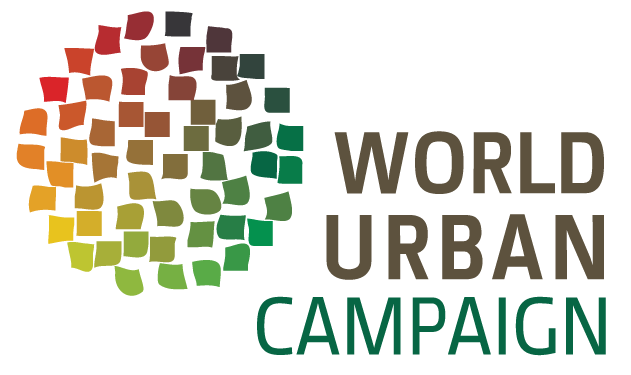 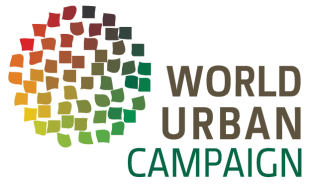 138  ASSOCIATE PARTNERS
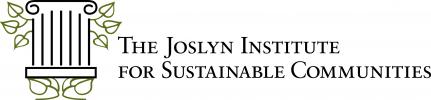 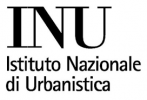 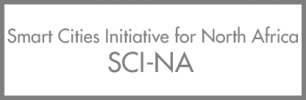 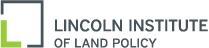 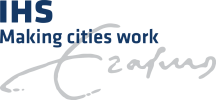 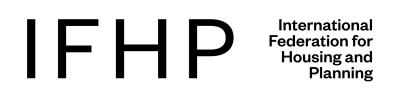 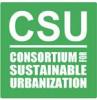 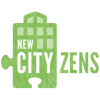 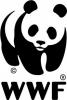 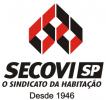 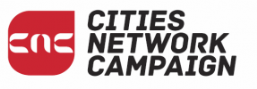 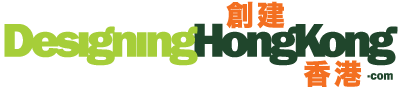 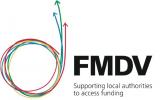 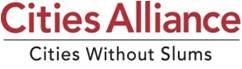 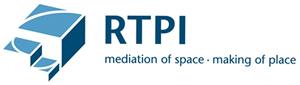 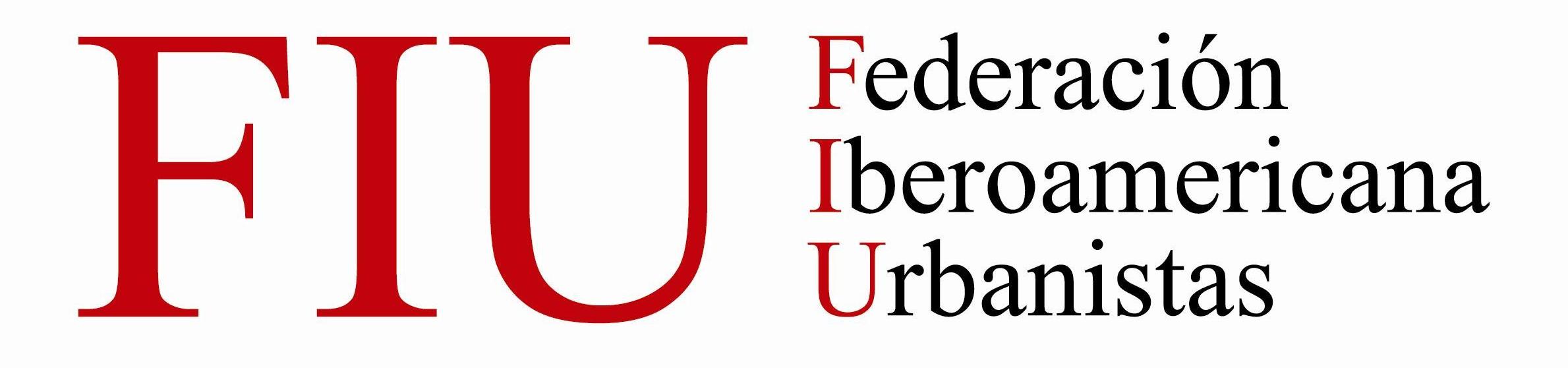 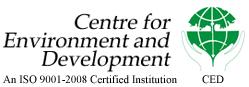 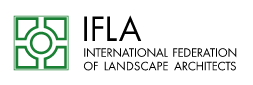 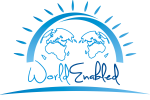 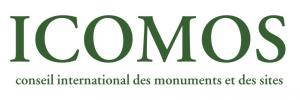 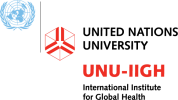 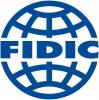 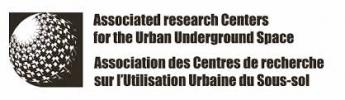 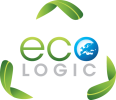 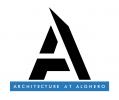 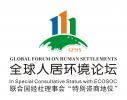 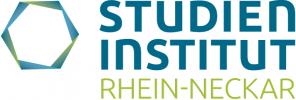 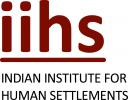 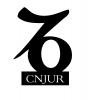 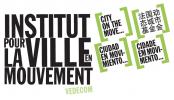 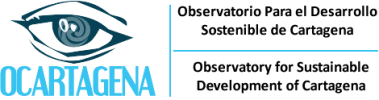 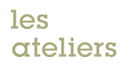 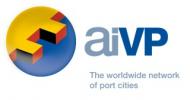 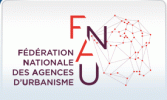 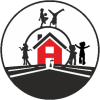 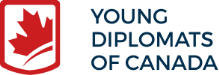 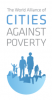 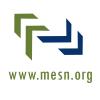 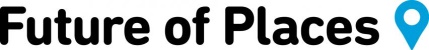 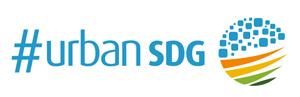 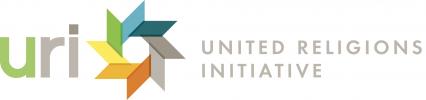 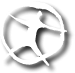 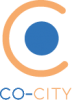 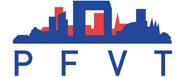 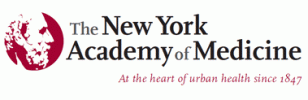 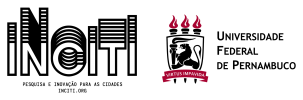 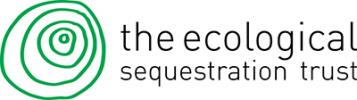 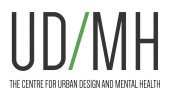 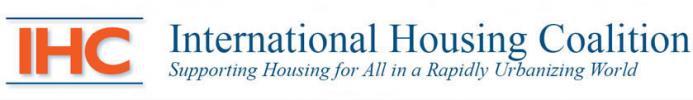 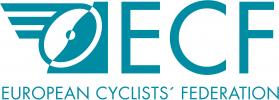 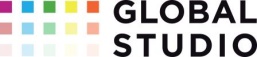 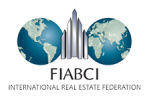 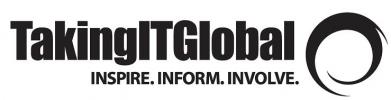 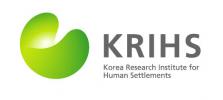 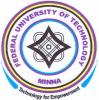 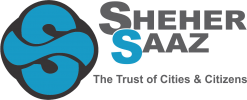 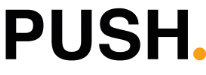 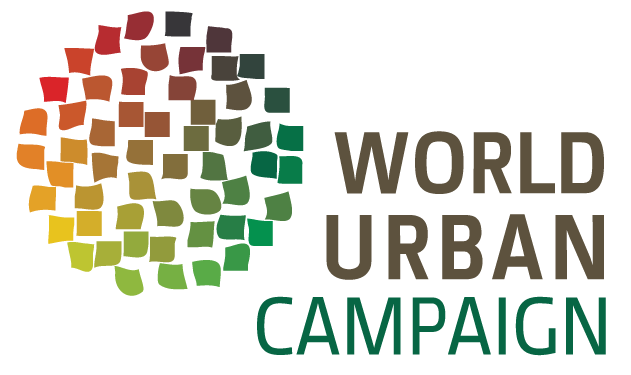 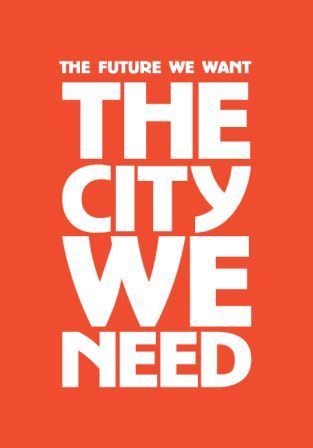 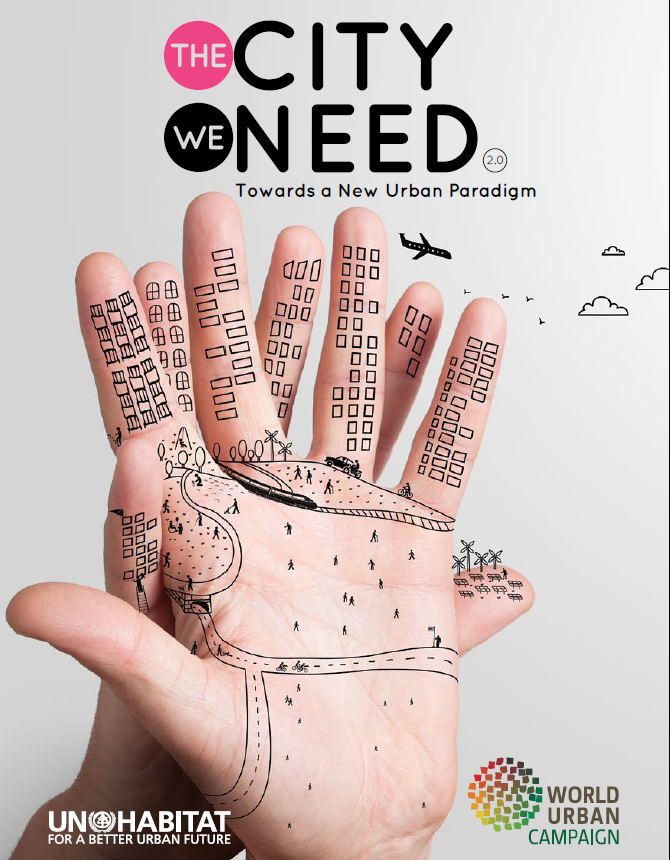 A cidades que nós precisamos
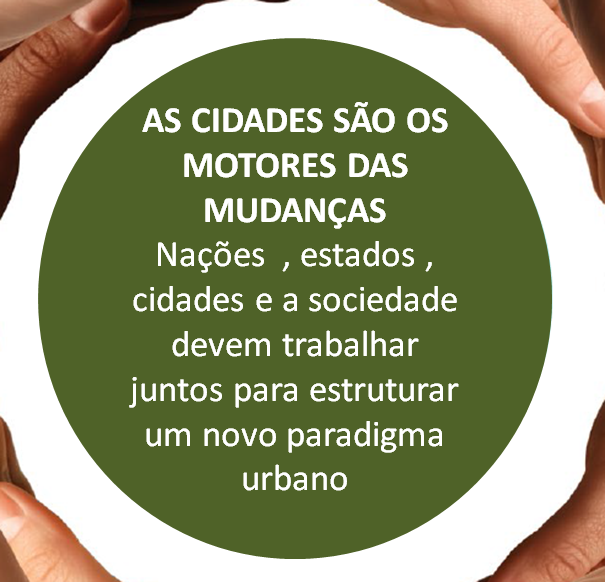 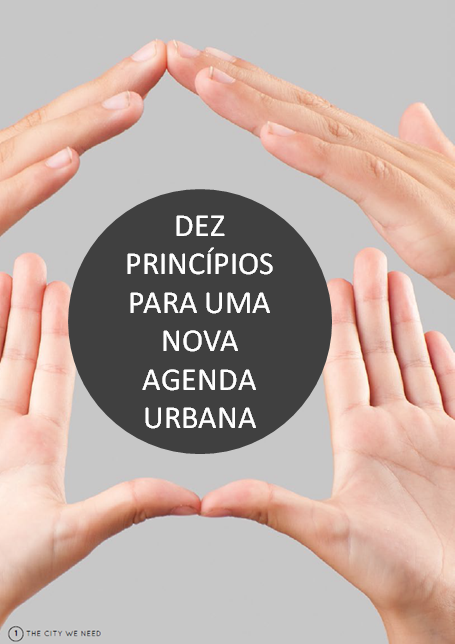 Princípio
1
As cidades  devem ser socialmente inclusivas
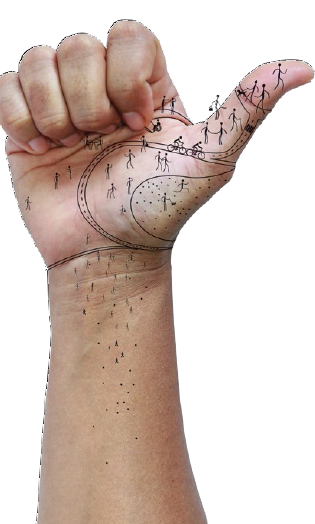 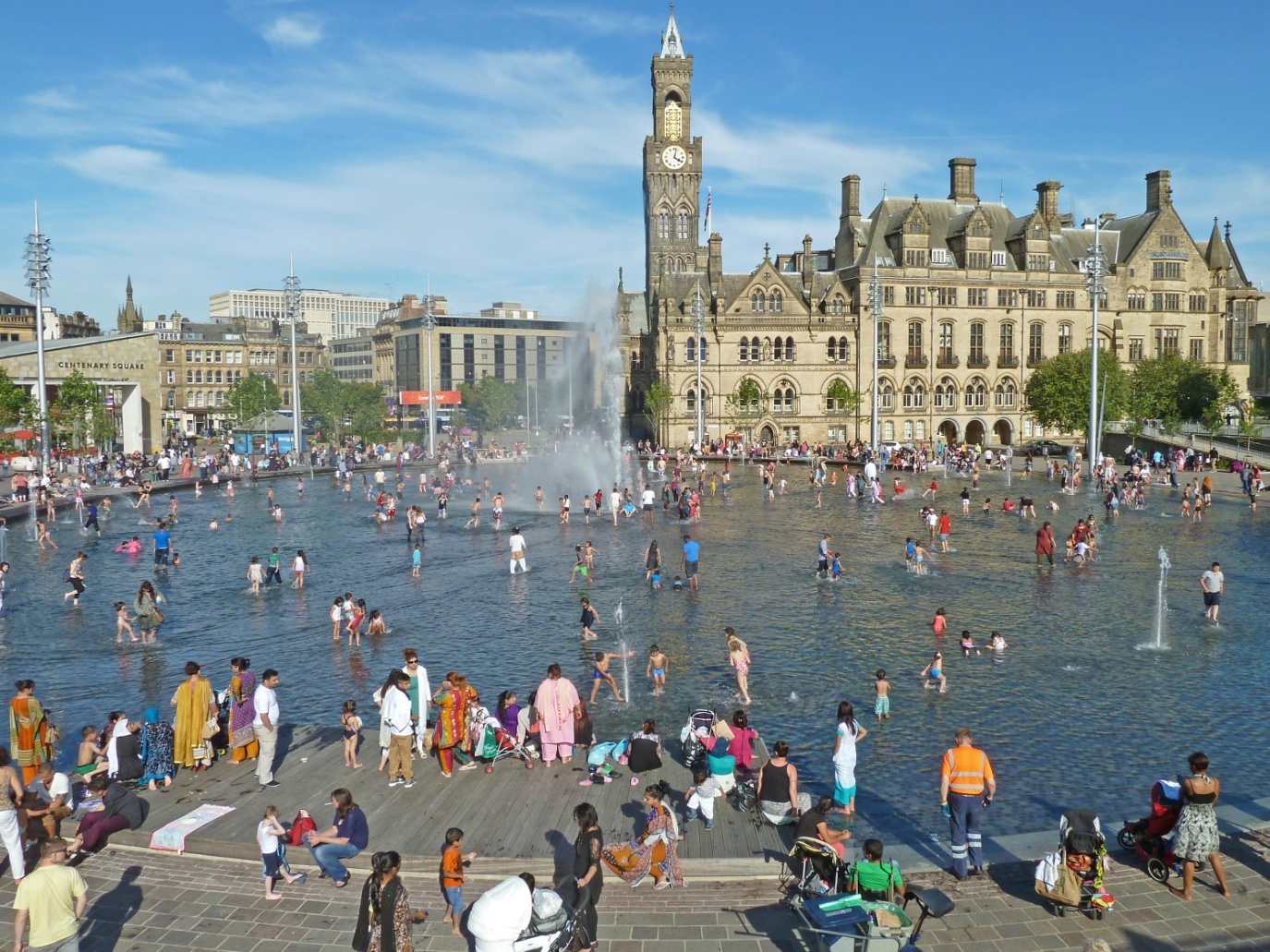 Princípio
1
As cidades  devem ser socialmente inclusivas
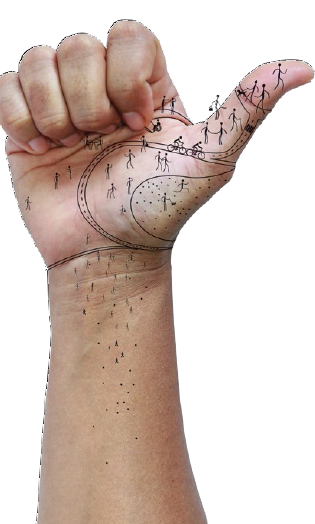 Centradas nas pessoas
Eliminar todas as formas de segregação , discriminação e exclusão
Abraçar a diversidade
Fomentar a cultura da solidariedade
As cidades devem ser acessíveis e equitativas
Princípio
2
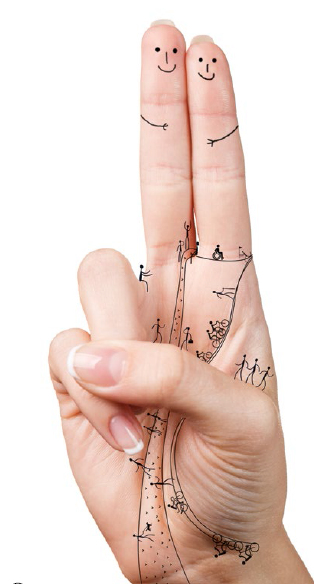 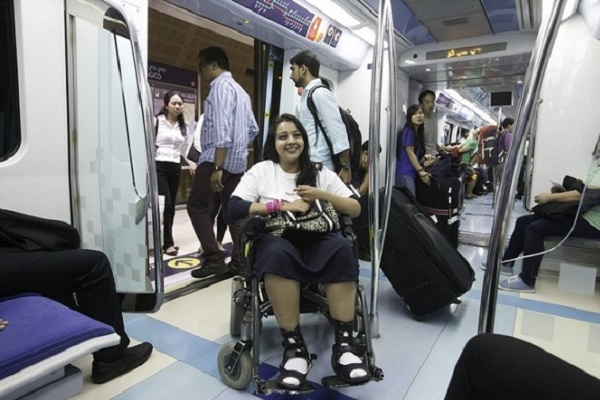 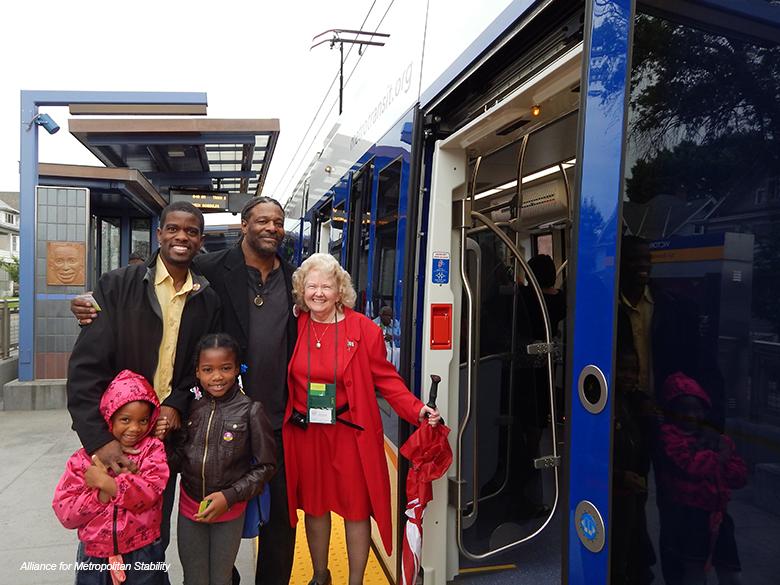 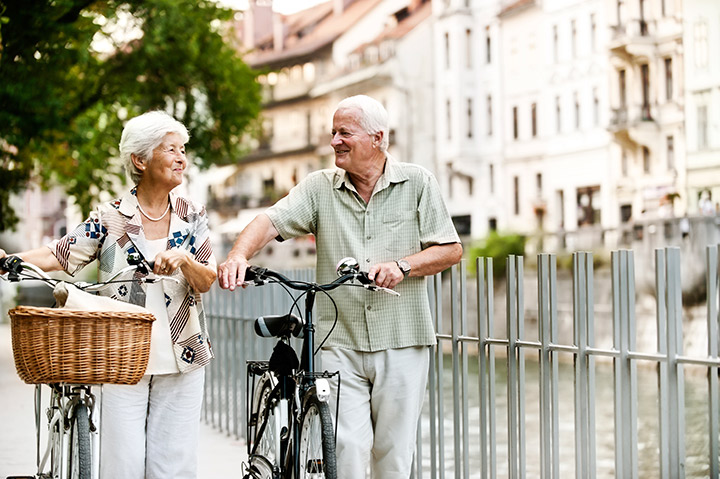 As cidades devem ser acessíveis e equitativas
Princípio
2
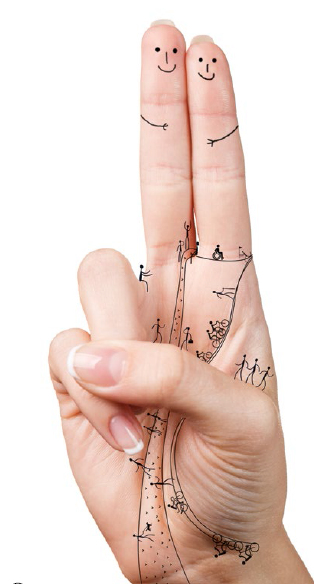 Recursos distribuídos de forma igualitária, e oportunidades disponíveis a todos
Transporte , infra estrutura , habitação e serviços  básicos devem ser planejados para acesso pelos habitantes de menor renda .
Serviços públicos de qualidade para todos , com especial atenção para  idosos, deficientes e grupos marginalizados.
As cidades devem    ser economicamente vibrantes e inclusivas.
Princípio
3
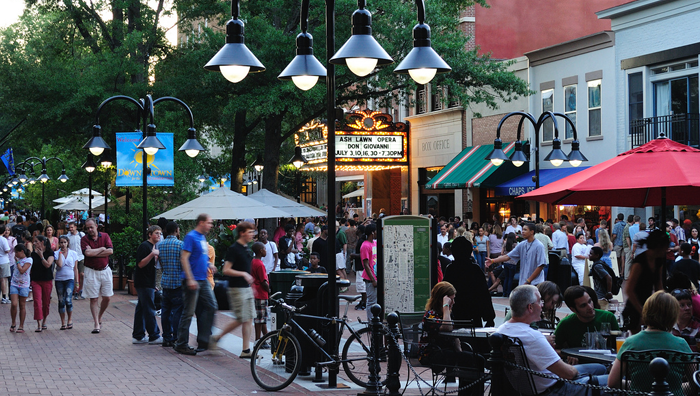 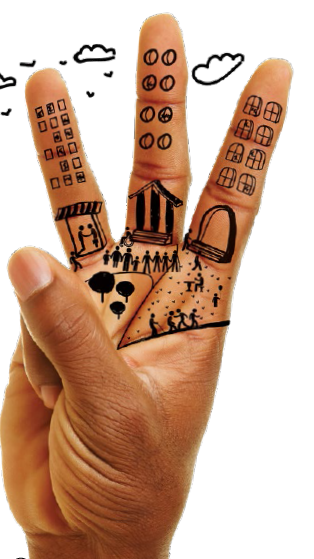 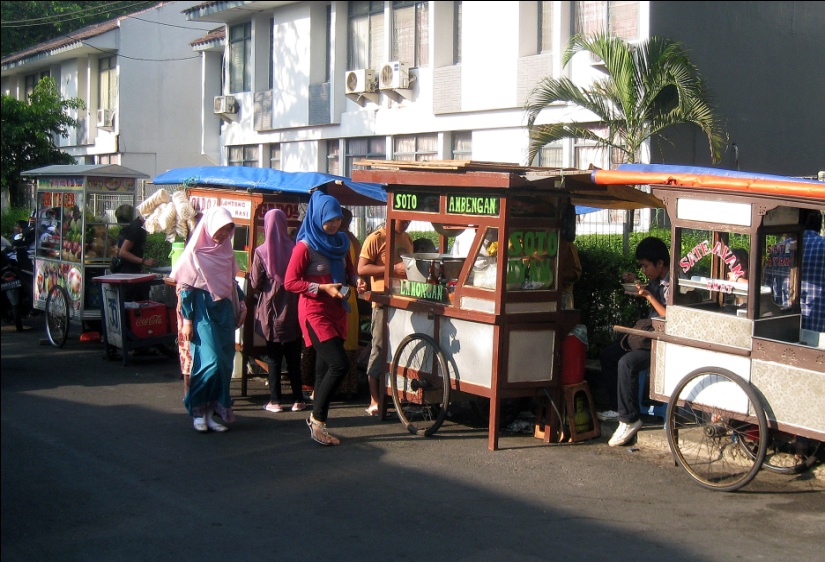 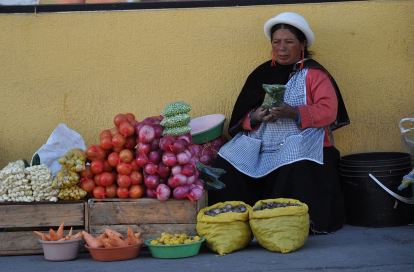 As cidades devem ser economicamente vibrantes e inclusivas.
Princípio
3
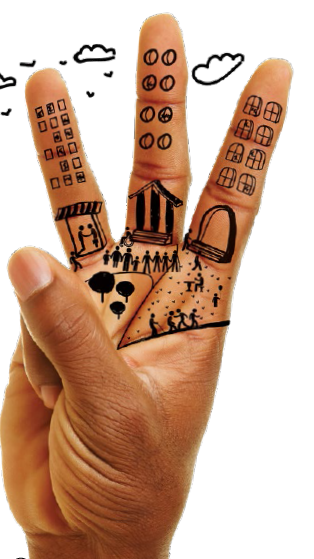 Encorajar e fomentar o desenvolvimento  econômico,
desde as micro empresas até as grandes corporações
Reconhecer que o setor informal da economia pode ser importante para a sobrevivência dos mais pobres
Serviços administrativos e licenciamentos  devem ser eficientes e ágeis
As cidades devem ser administradas coletivamente e governadas democraticamente
Princípio
4
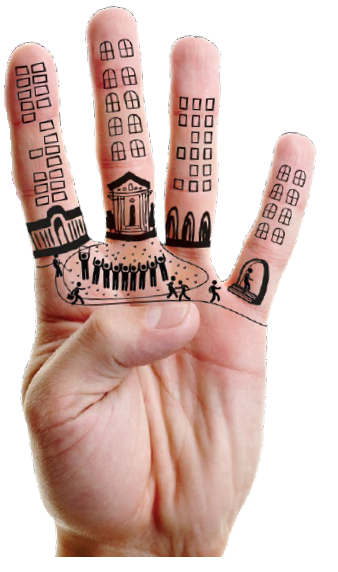 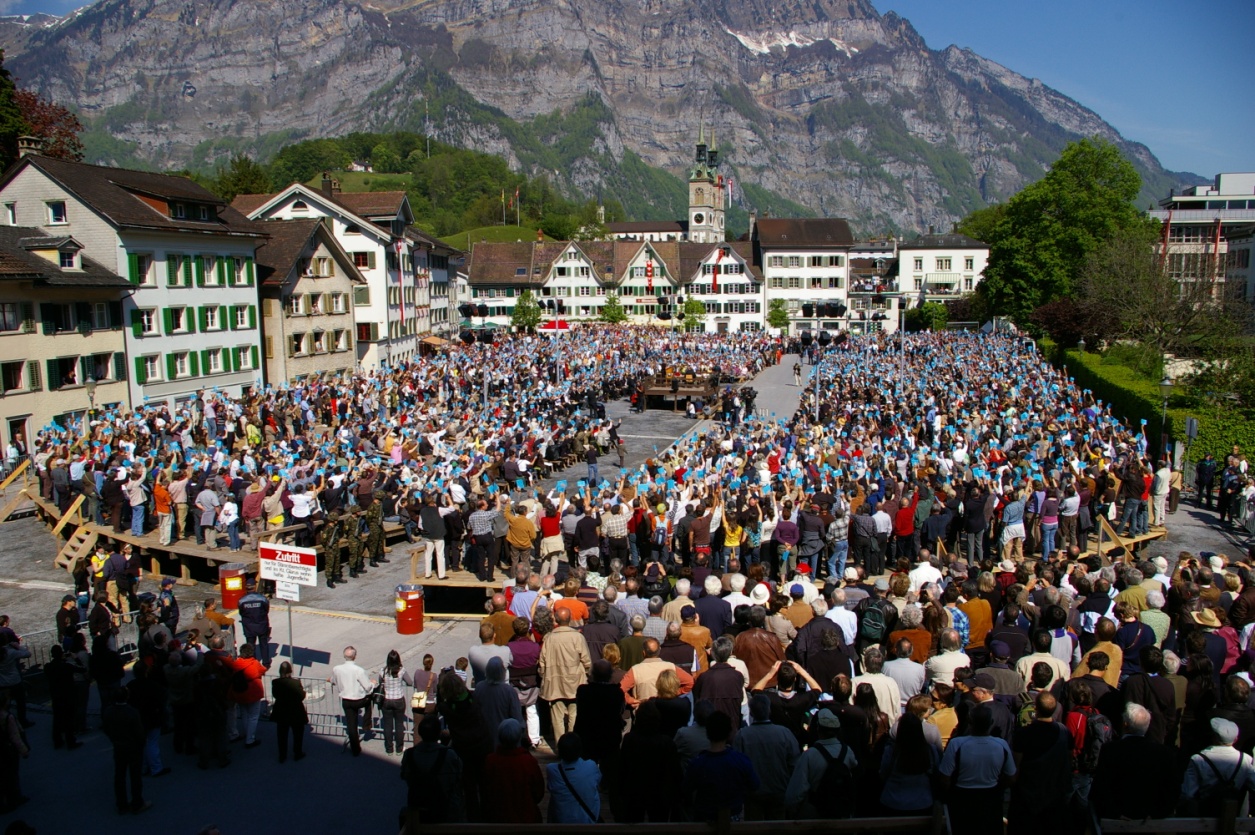 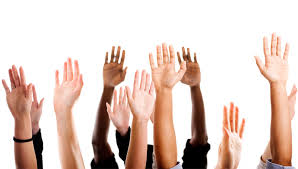 As cidades devem ser administradas coletivamente e governadas democraticamente
Princípio
4
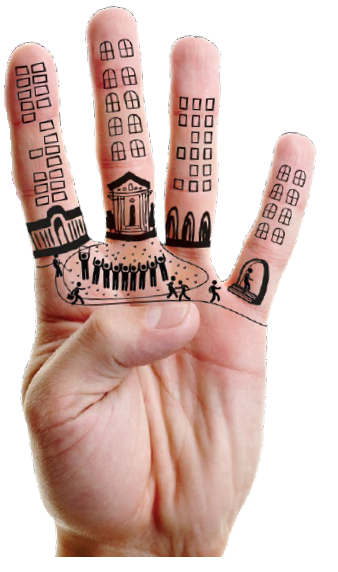 A população deve ser “equipada” , com informações e meios para se expressar com relação aos destinos da cidade
Engajamento de todos os setores da sociedade no planejamento urbano
De forma coletiva definir prioridades e estratégias.
As cidades devem promover um desenvolvimento  territorial coesivo
Princípio
5
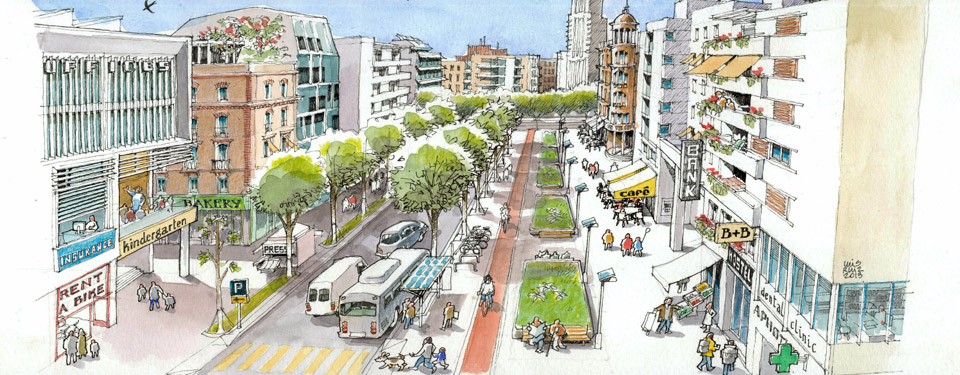 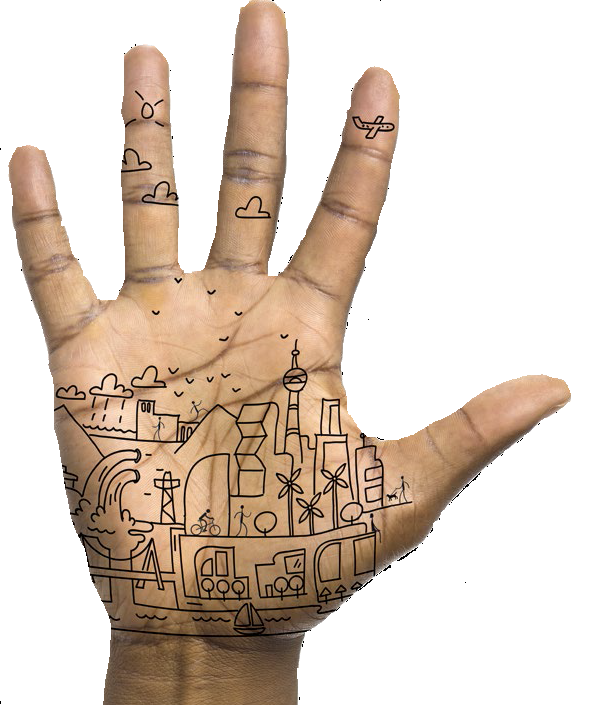 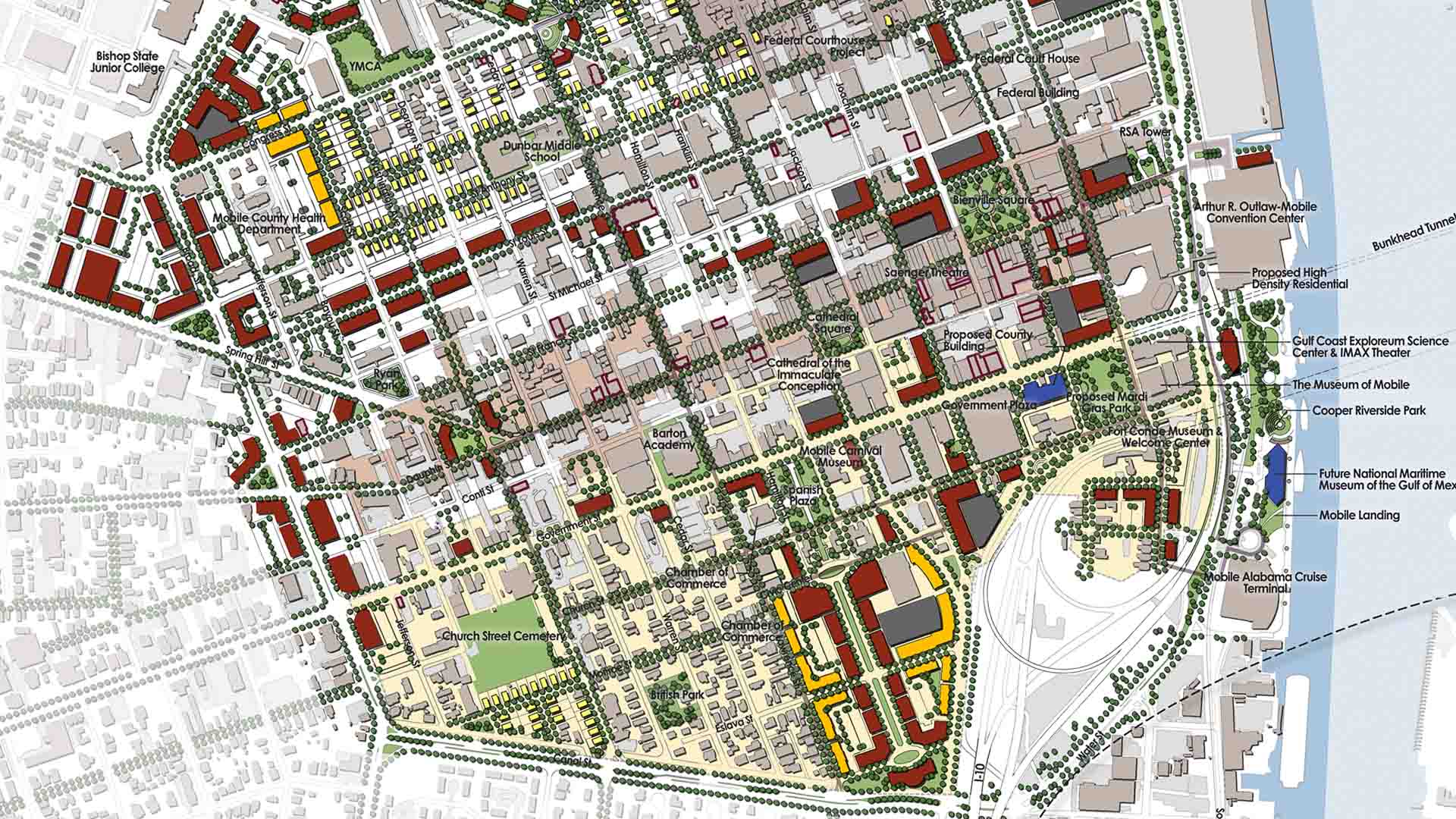 As cidades devem promover um desenvolvimento  territorial coesivo
Princípio
5
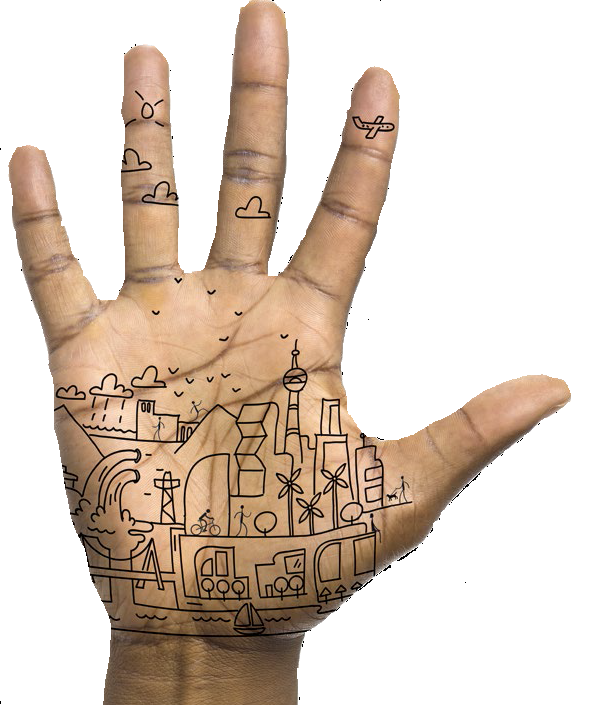 Ações e políticas setoriais envolvendo , habitação, mobilidade , economia , biodiversidade, energia e  saneamento devem ser associadas e conectadas à uma estrutura territorial coerente e abrangente .
Colaboração e   parcerias  inter-munícipios , podem  resultar em economias de escala e otimização de  recursos
As cidades devem regenerativas e resilientes
Princípio
6
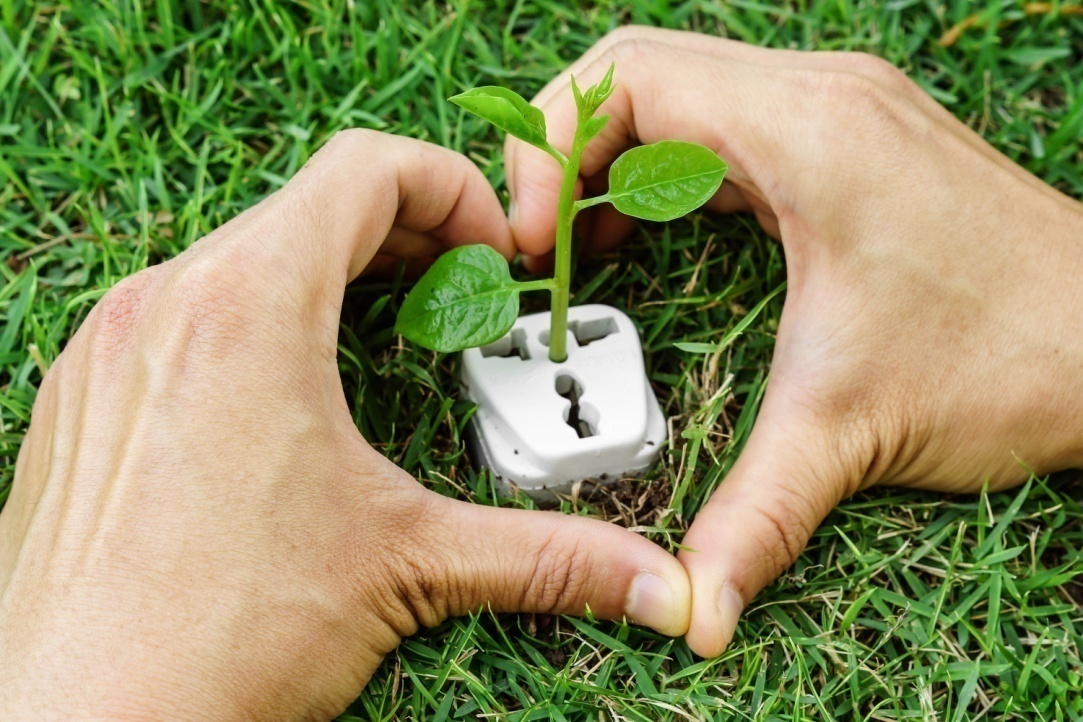 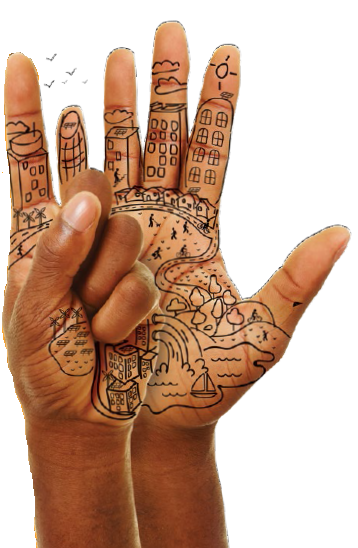 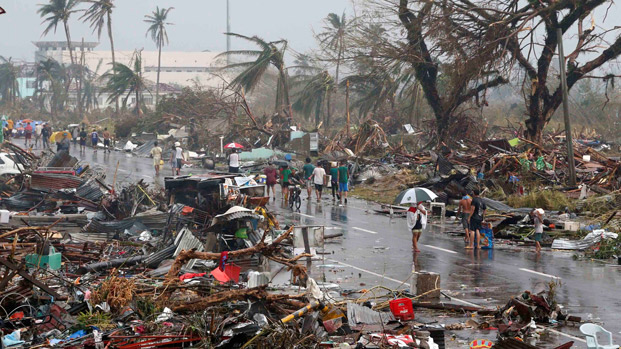 As cidades devem regenerativas e resilientes
Princípio
6
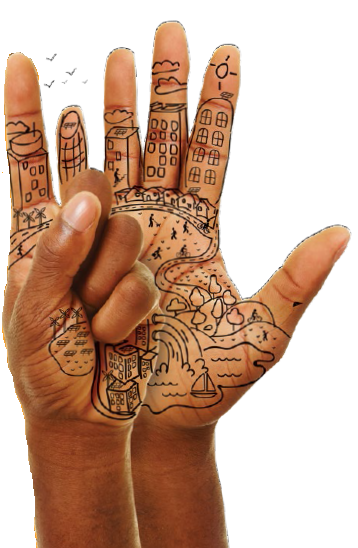 Dependentes  de fontes de energia renováveis .
Repor os recursos naturais consumidos,  e fomentar a reciclagem.
A cidade e a comunidade, devem estar preparadas para absorver e recuperar-se rapidamente de desastres naturais e efeitos resultantes das interferência humana .
Princípio
7
As cidades devem ter  pessoas com características comuns e difundir o senso de pertencimento local
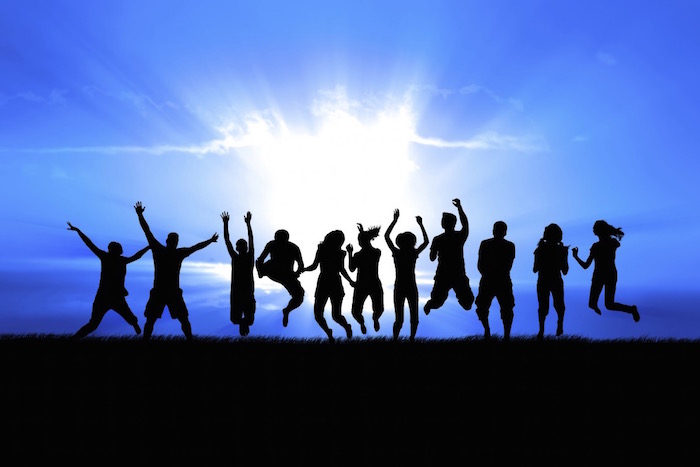 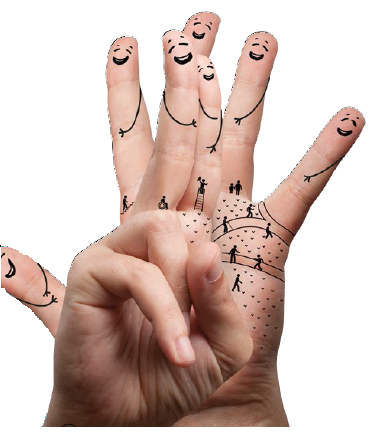 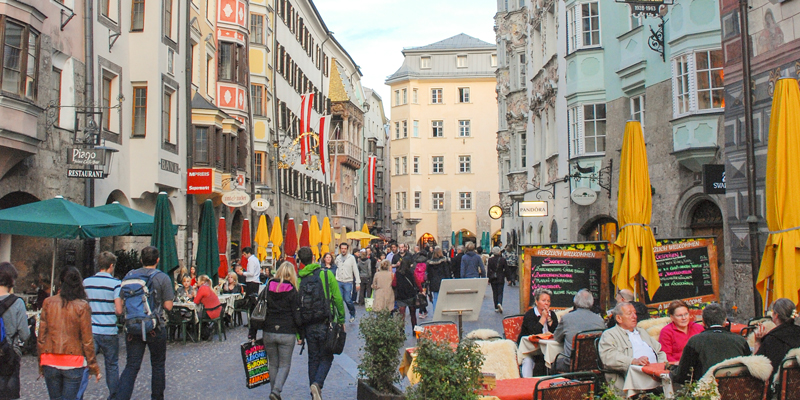 Princípio
7
As cidades devem ter  pessoas que compartilhem os mesmos princípios ,  e tenham o senso de pertencimento local
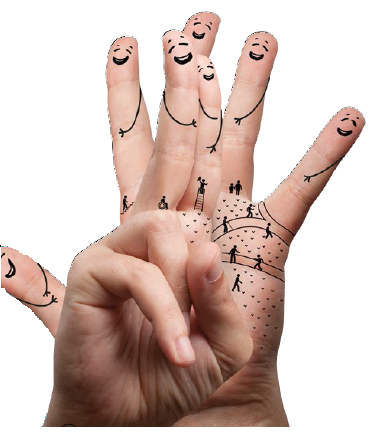 Construir uma comunidade que tenha rigorosos padrões de comportamento ético e moral.
Estimular a conexão das pessoas com os espaços da cidade .
As cidades devem ser bem planejadas , estruturadas para pedestres /ciclistas ,  e ter transporte publico eficiente.
Princípio
8
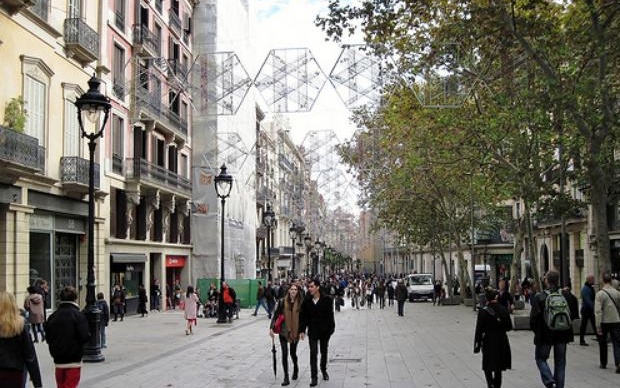 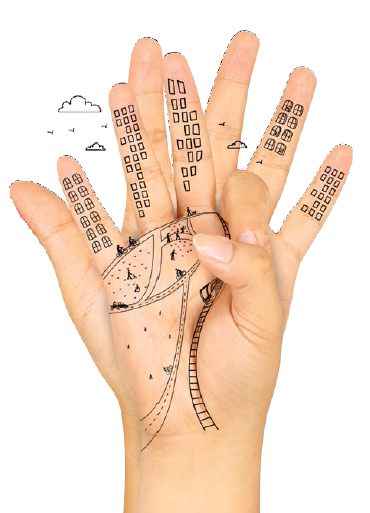 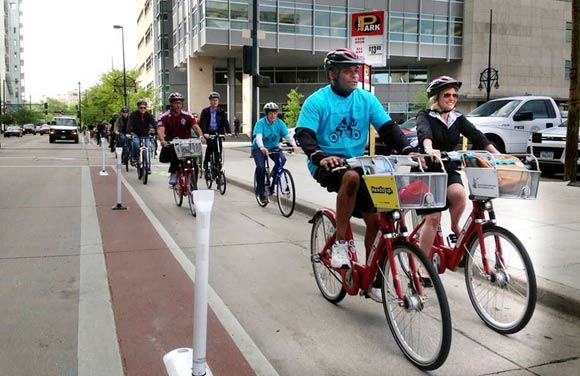 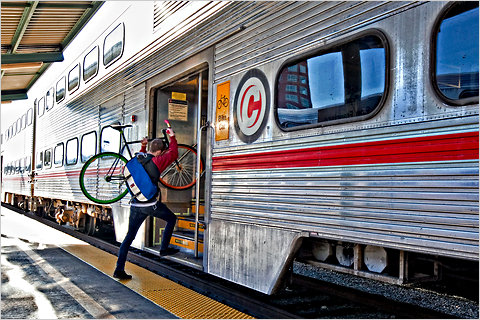 Princípio
8
As cidades devem ser bem planejadas , estruturadas para pedestres/ciclistas , e ter transporte publico eficiente.
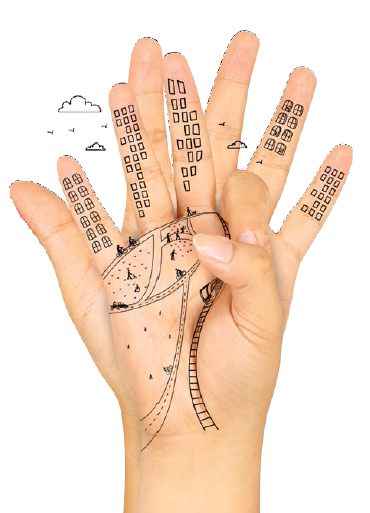 O planejamento deve prever as necessidades atuais e futuras com relação ao uso do solo , habitação , infra estrutura e serviços
Os destinos das atividades do dia a dia, ou as paradas de transporte publico , devem estar a distancias compatíveis com caminhadas ou uso de bicicletas
As cidades devem seguras , saudáveis e promover o 
bem-estar
Princípio
9
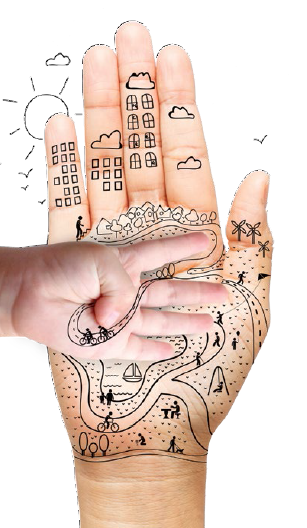 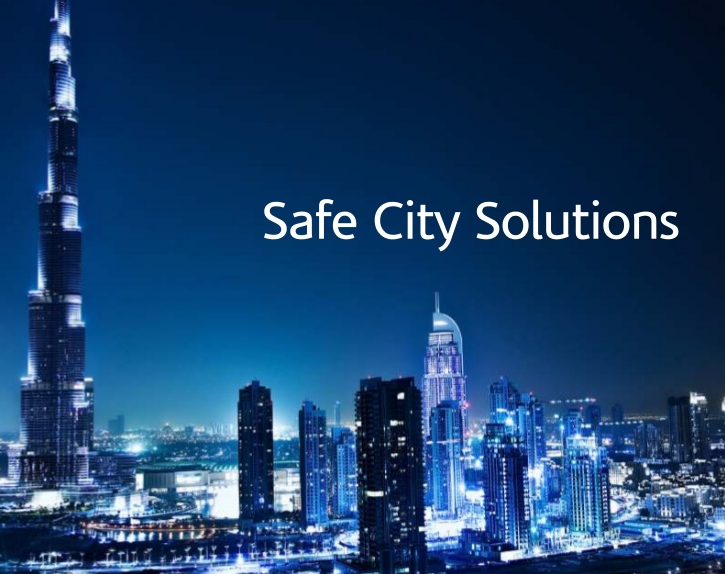 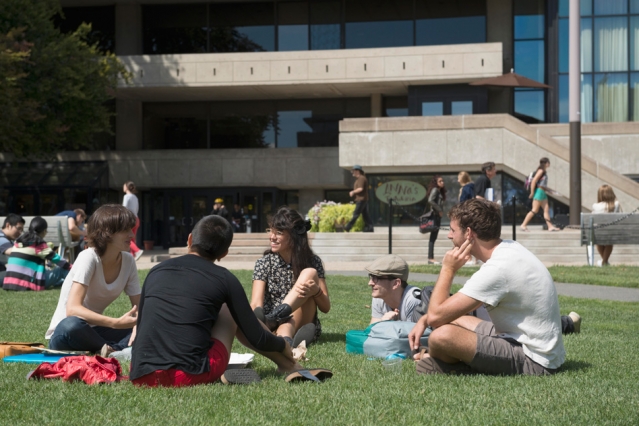 As cidades devem seguras , saudáveis e promover o 
bem-estar
Princípio
9
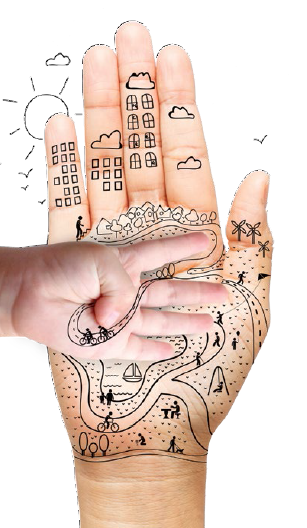 A noite ou durante o dia os espaços públicos devem ser livres de violência, conflitos ou crimes
Parques e Jardins devem oferecer à população  acesso à natureza e lazer , fomentando a biodiversidade local.
Reconhecer a saúde da população como um dos objetivos do processo de planejamento urbano
As cidades devem 
aprender e inovar
10
Princípio
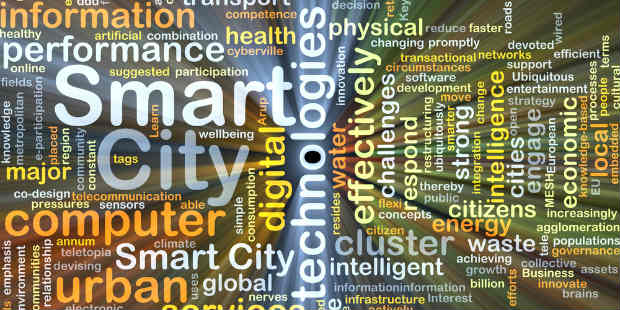 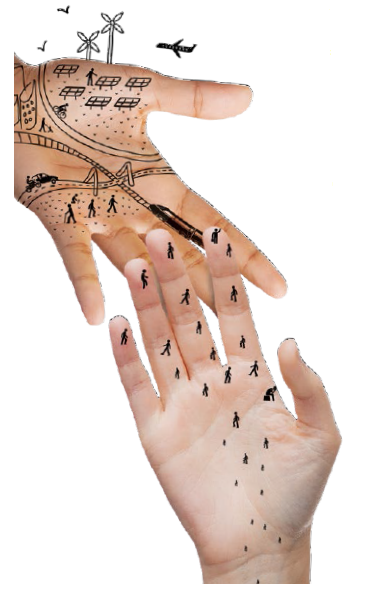 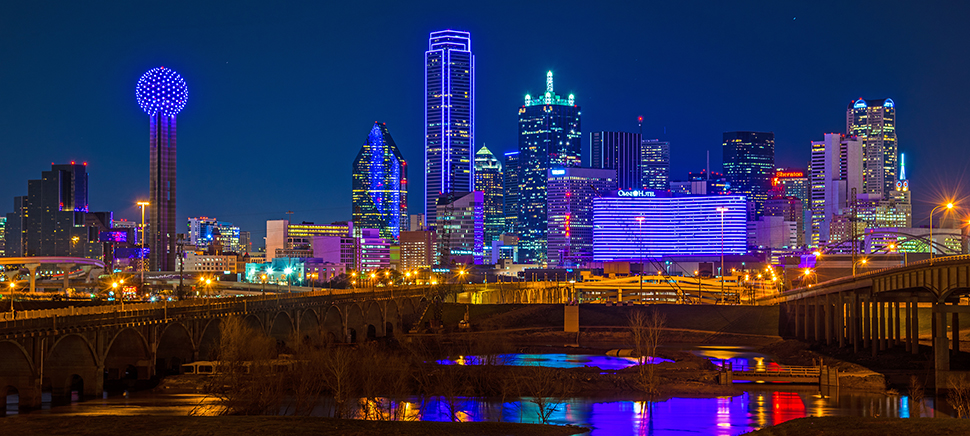 As cidades devem 
aprender e inovar
10
Princípio
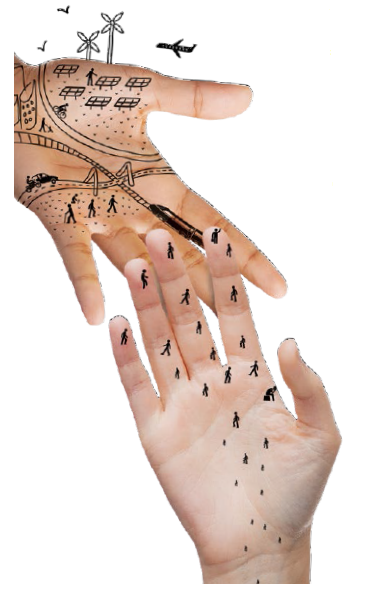 As cidades estão mudando, e o aprendizado continuo deve ser refletido em modelos flexíveis de planejamento urbano
As cidades devem estruturar laboratórios urbanísticos para experimentar as alternativas e cenários para o presente e o futuro
As cidades devem estar abertas a abordagens inovadoras na governança de aspectos  sociais, econômicos e ambientais.